1 класс
Занимательный
русский язык
Условные обозначения
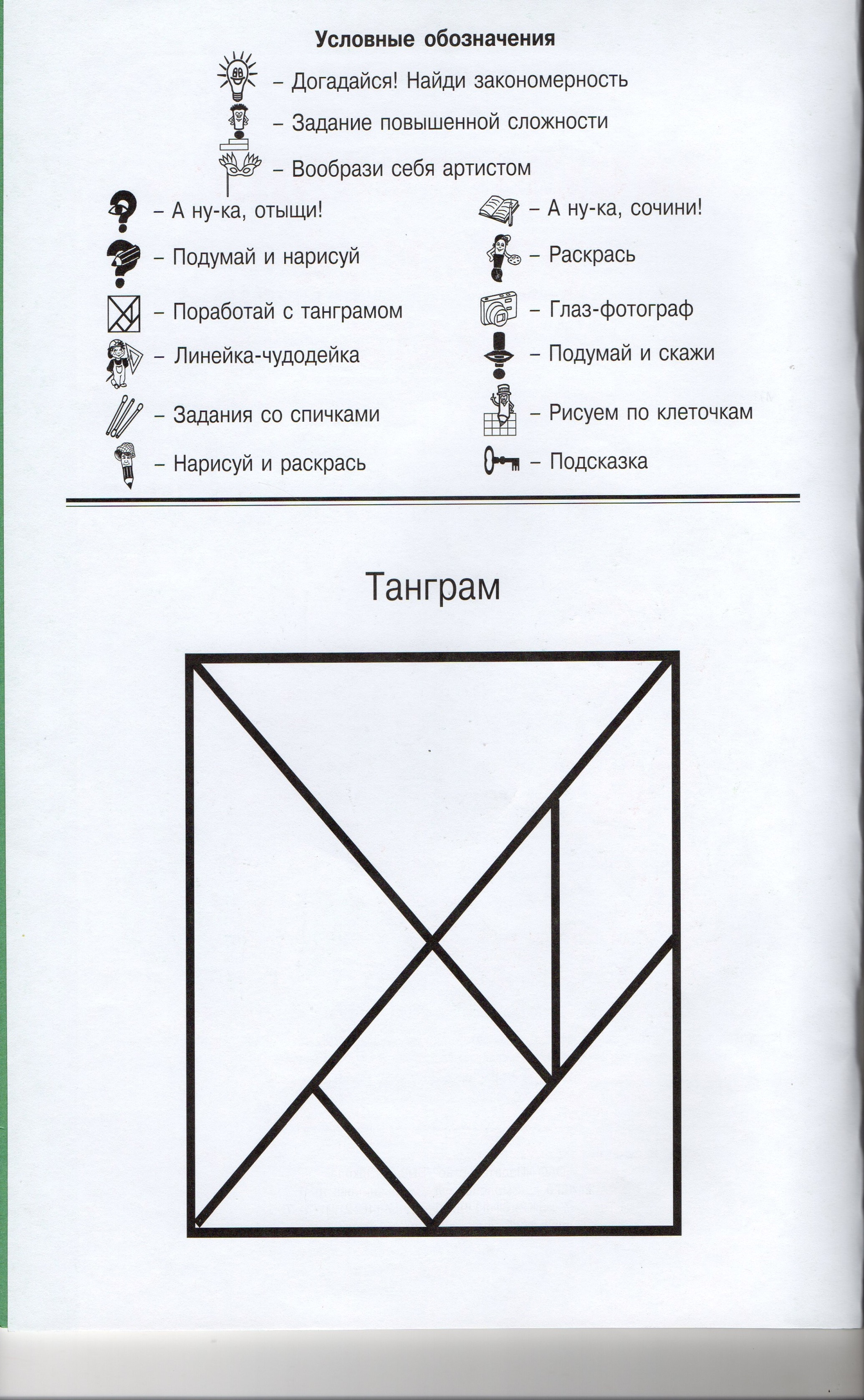 Ещё немного
о предложении
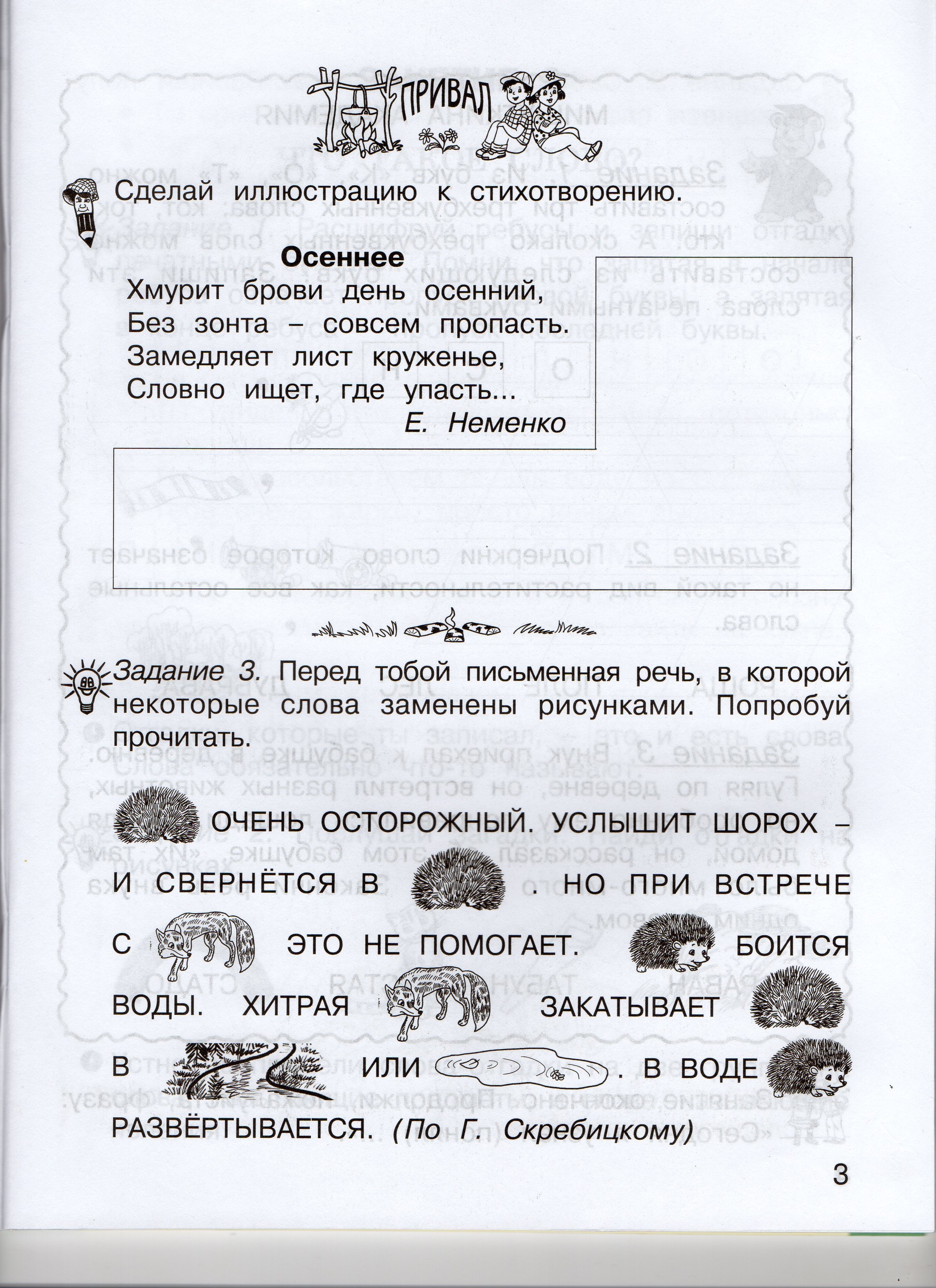 Задание 1. Посмотри на рисунки. Пронумеруй их в нужном порядке. Придумай по одному предложению каждого вида.
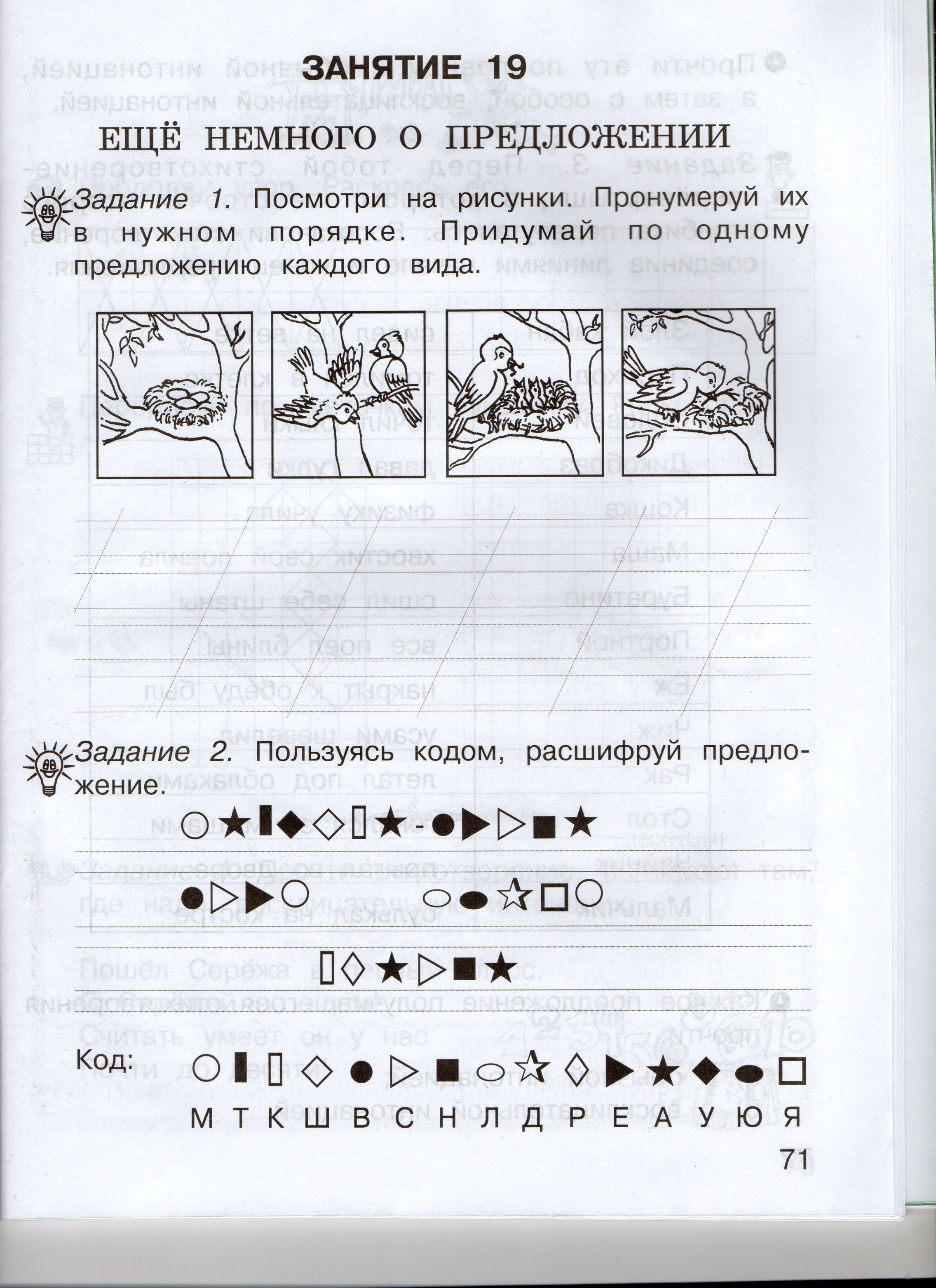 2
4
3
1
Предложение – это слово или несколько слов, связанных между собой по смыслу.
Предложения по интонации делятся на две группы:
восклицательные;
невосклицательные.
Предложения, которые выражают восторг, удивление, сожаление, радость, пожелание и произносятся с сильным чувством, называются восклицательнымии. (!)
Например: Люблю новогодние праздники! Будь счастлив, Миша!
Предложения, которые произносятся спокойно и в них не выражено сильное чувство, называются невосклицательнымии.
Например: Учитель вошёл в класс.
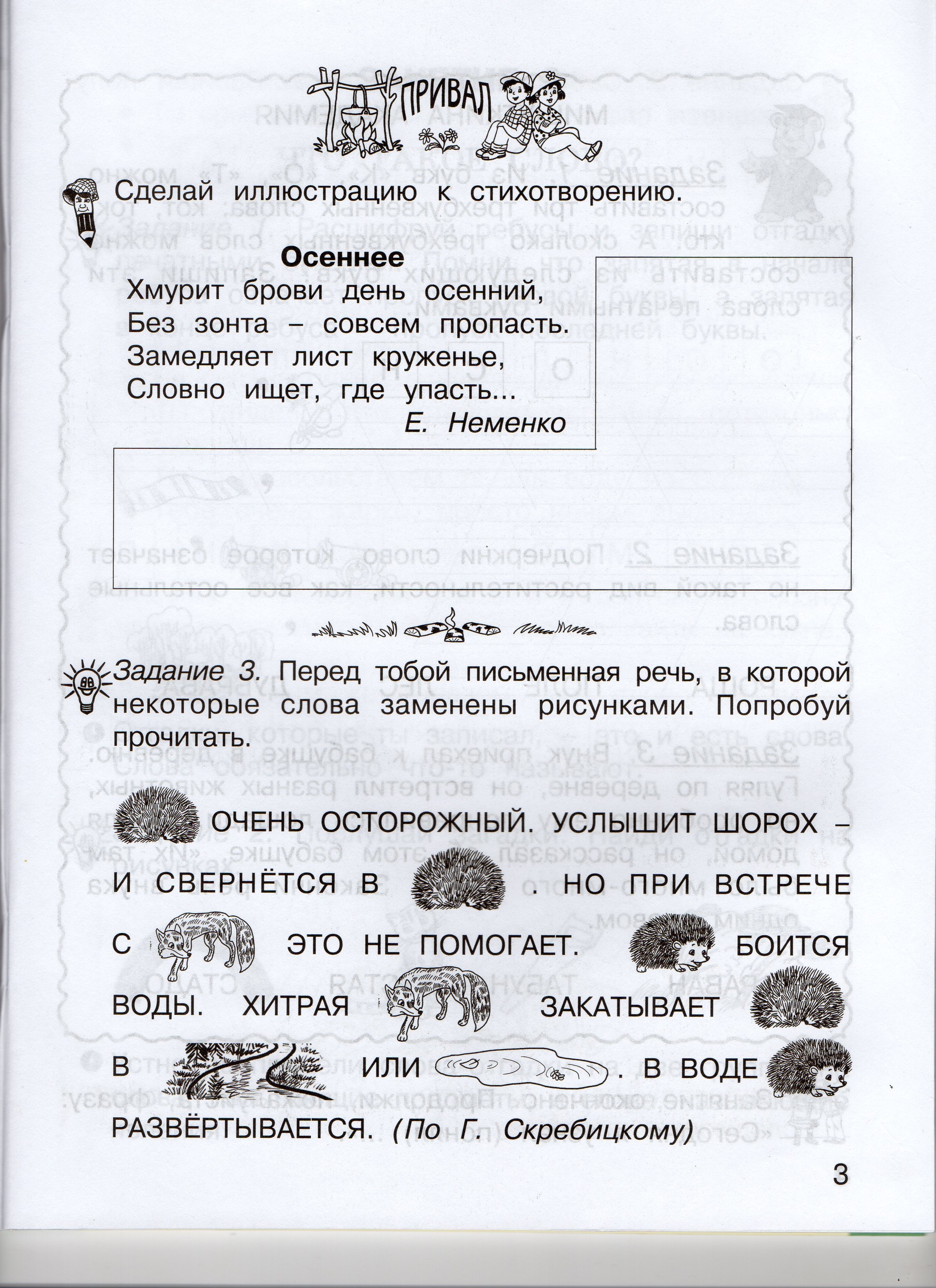 Задание 2. Пользуясь кодом расшифруй предложение.
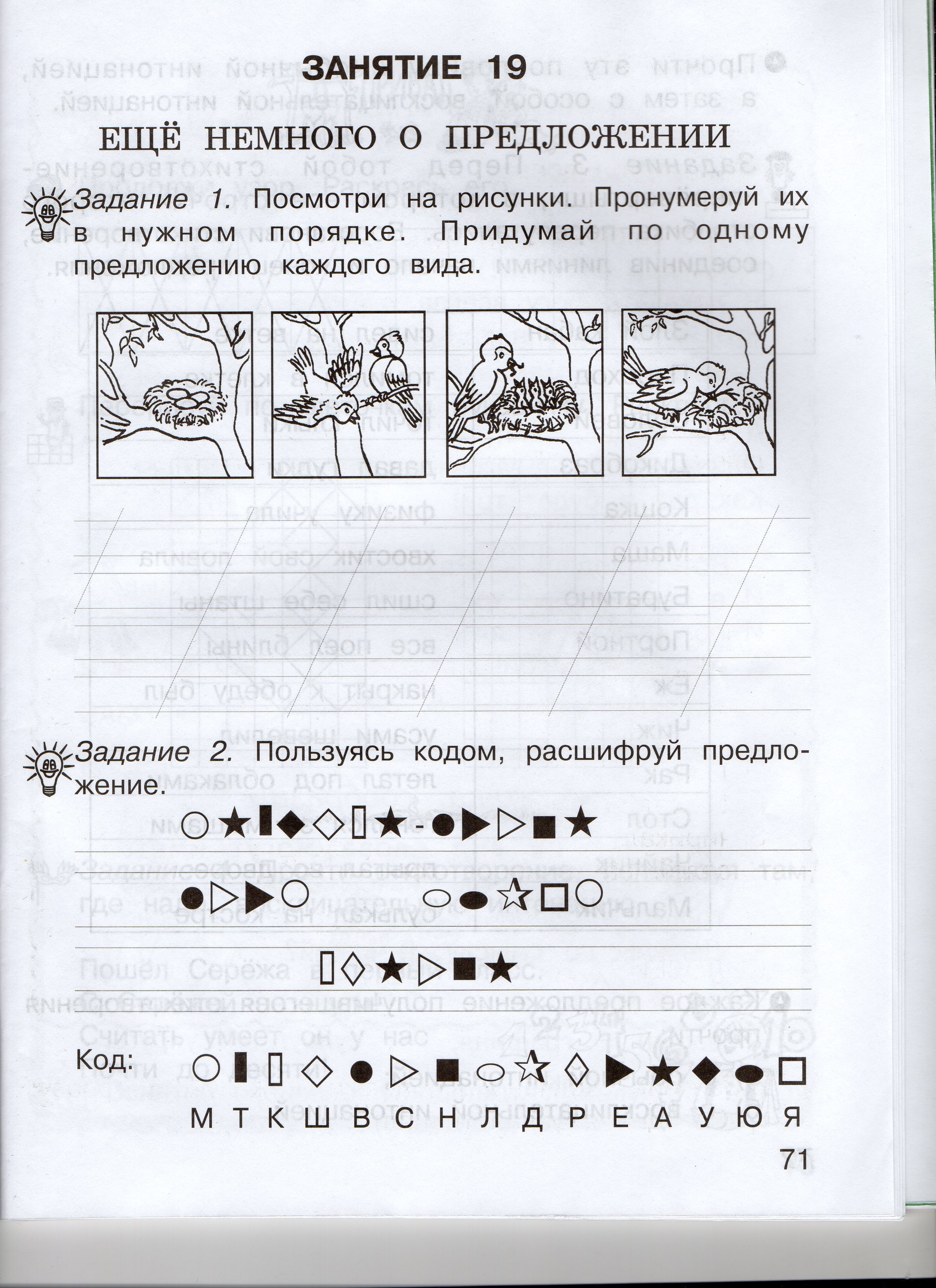 Матушка
-
весна
всем
людям
красна.
Код:
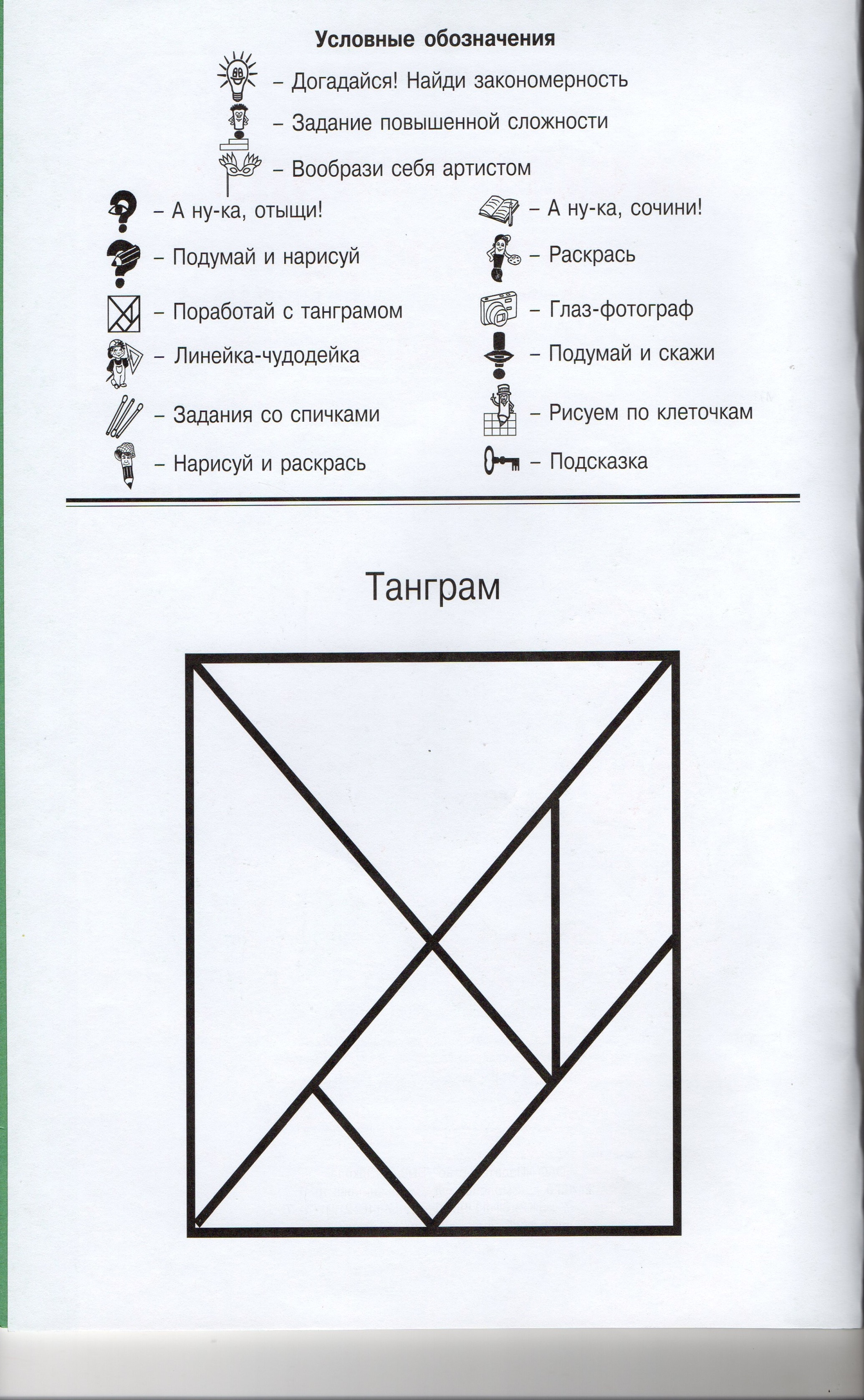 Задание 3. Перед тобой стихотворение «перевёртыш», в котором все строчки второго столбика перепутались. Восстанови стихотворение, соединив линиями начало и конец предложения.


Каждое предложение получившегося стихотворения прочти:
а) с обычной интонацией;
б) с восклицательной интонацией.
К заданию
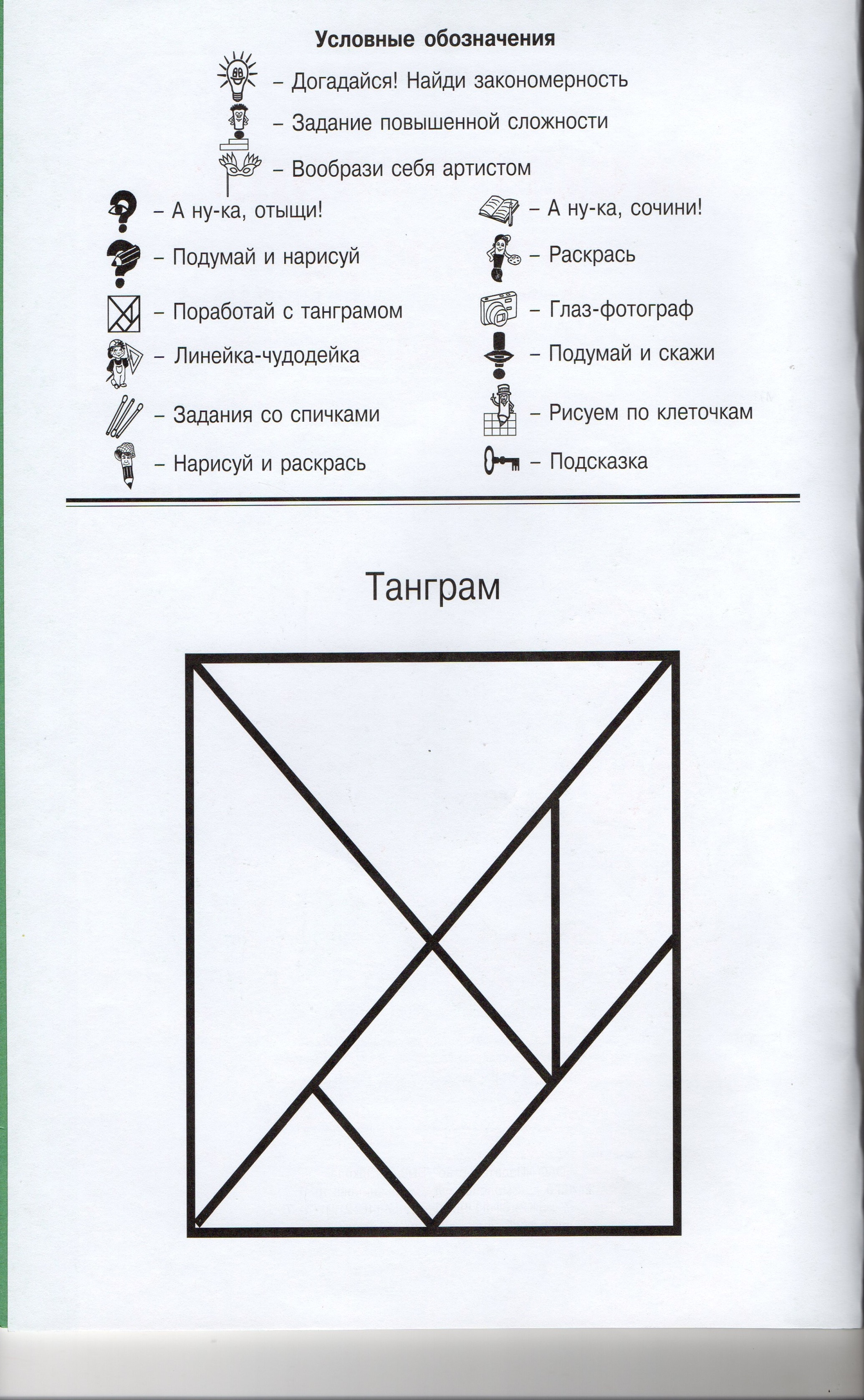 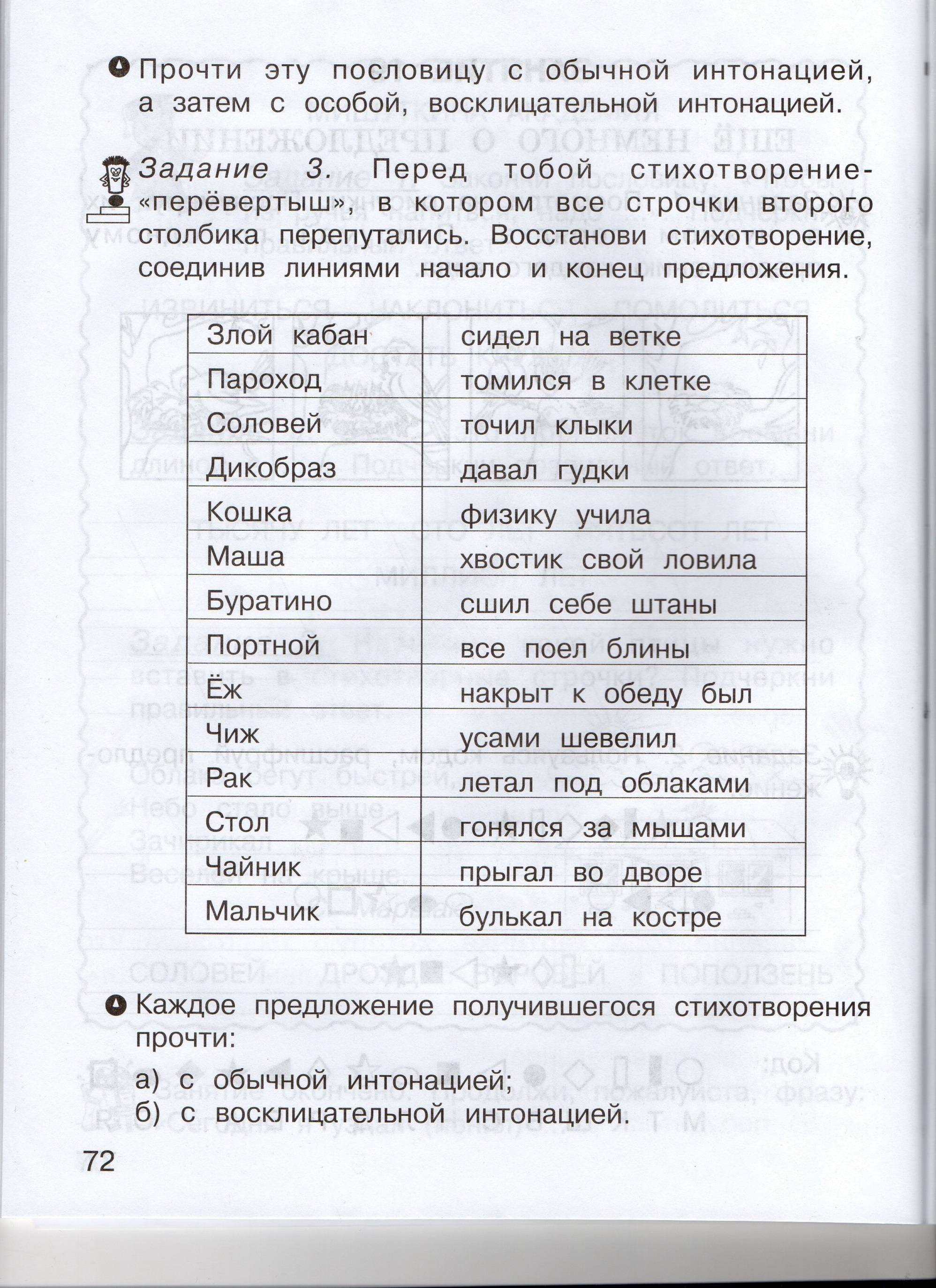 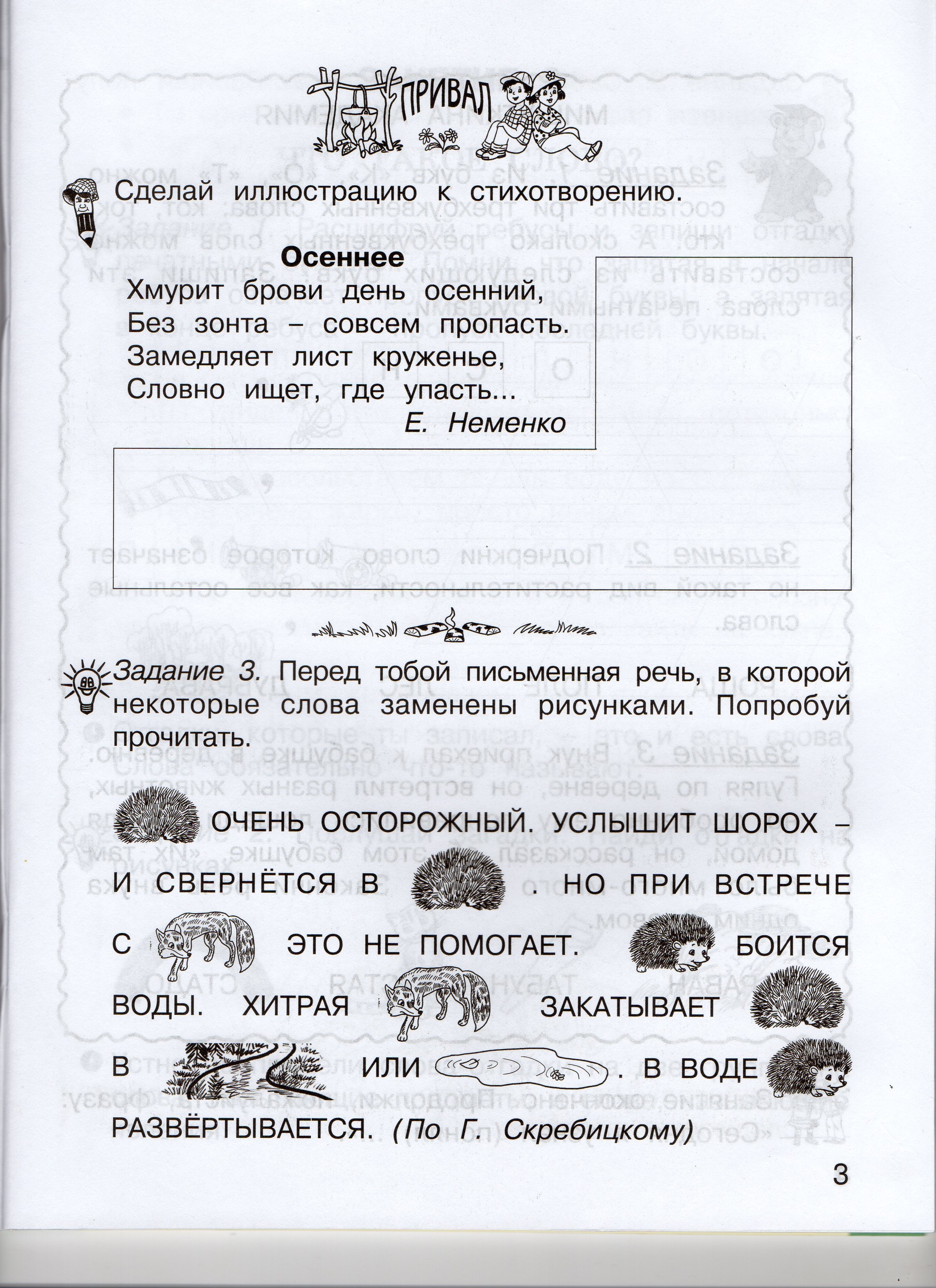 Продолжи узор. Раскрась его.
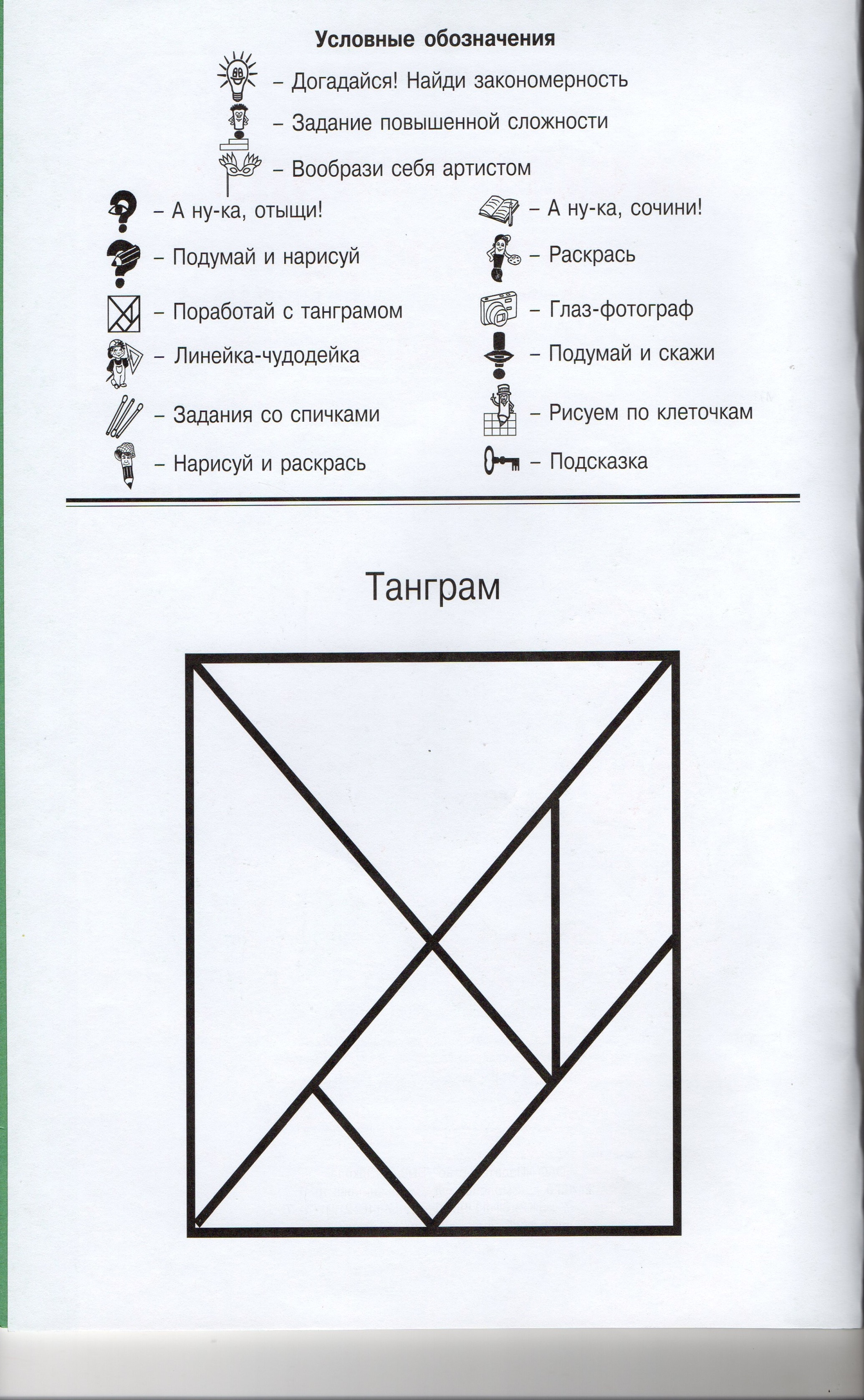 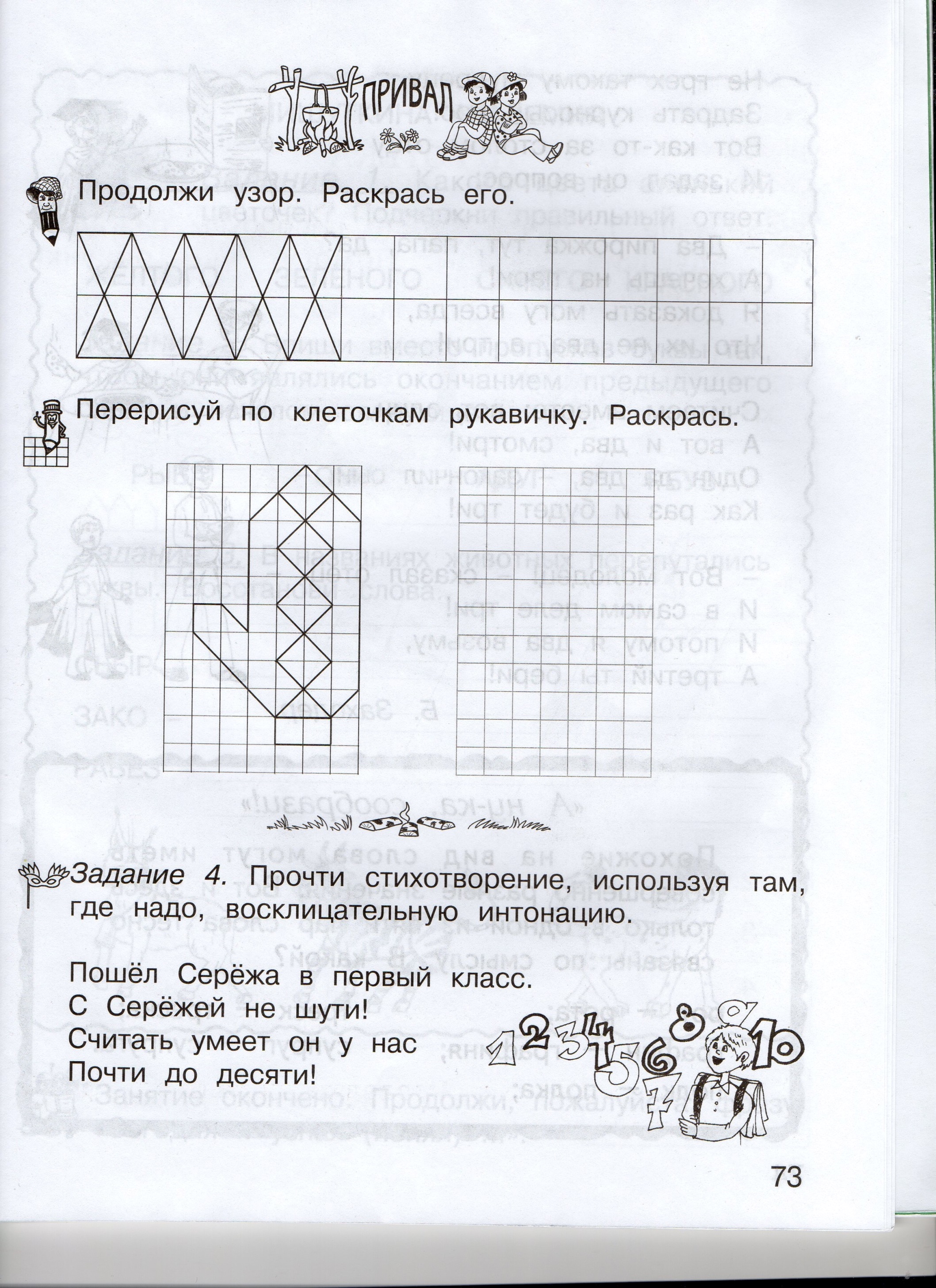 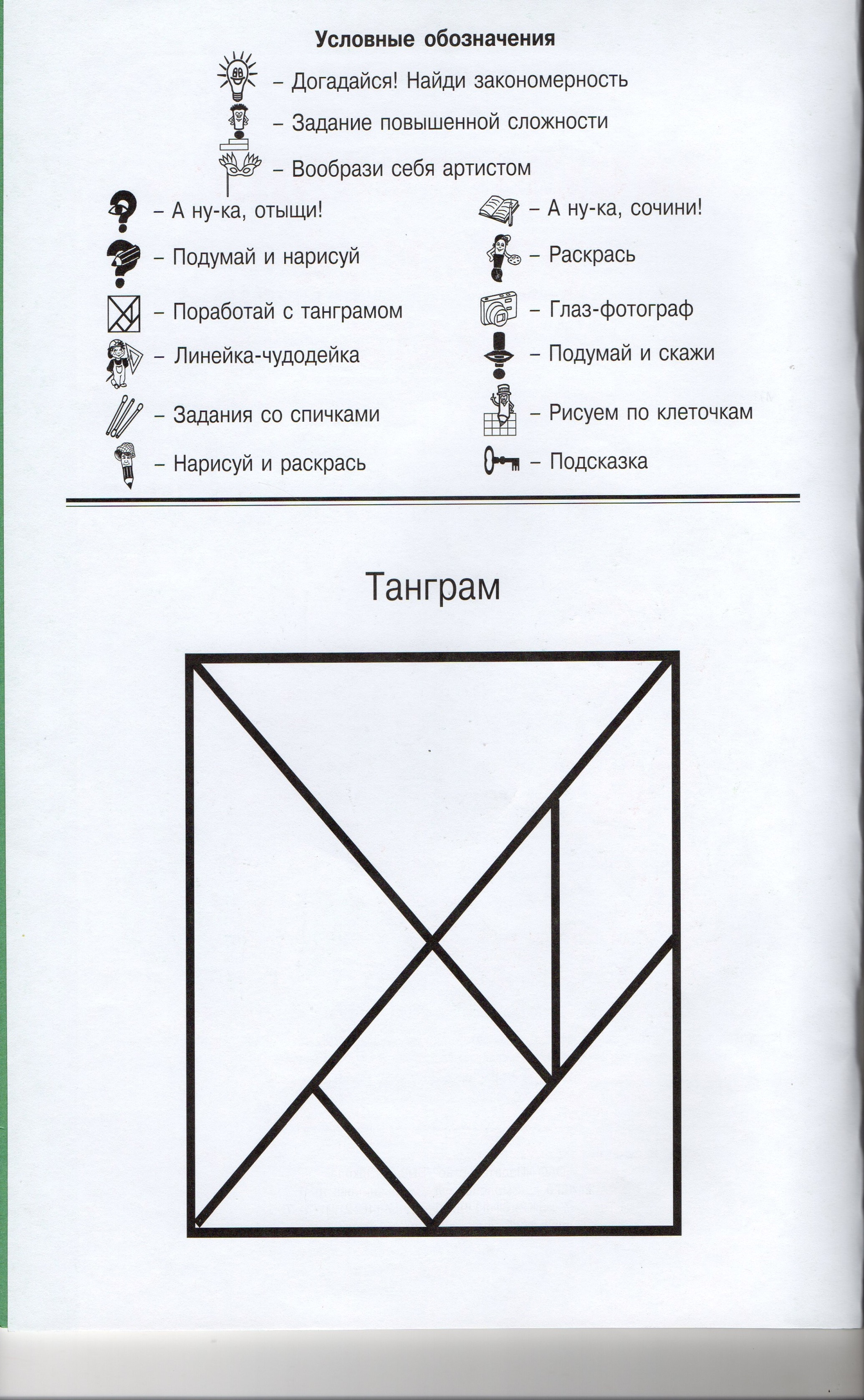 Перерисуй по клеточкам рукавичку. Раскрась.
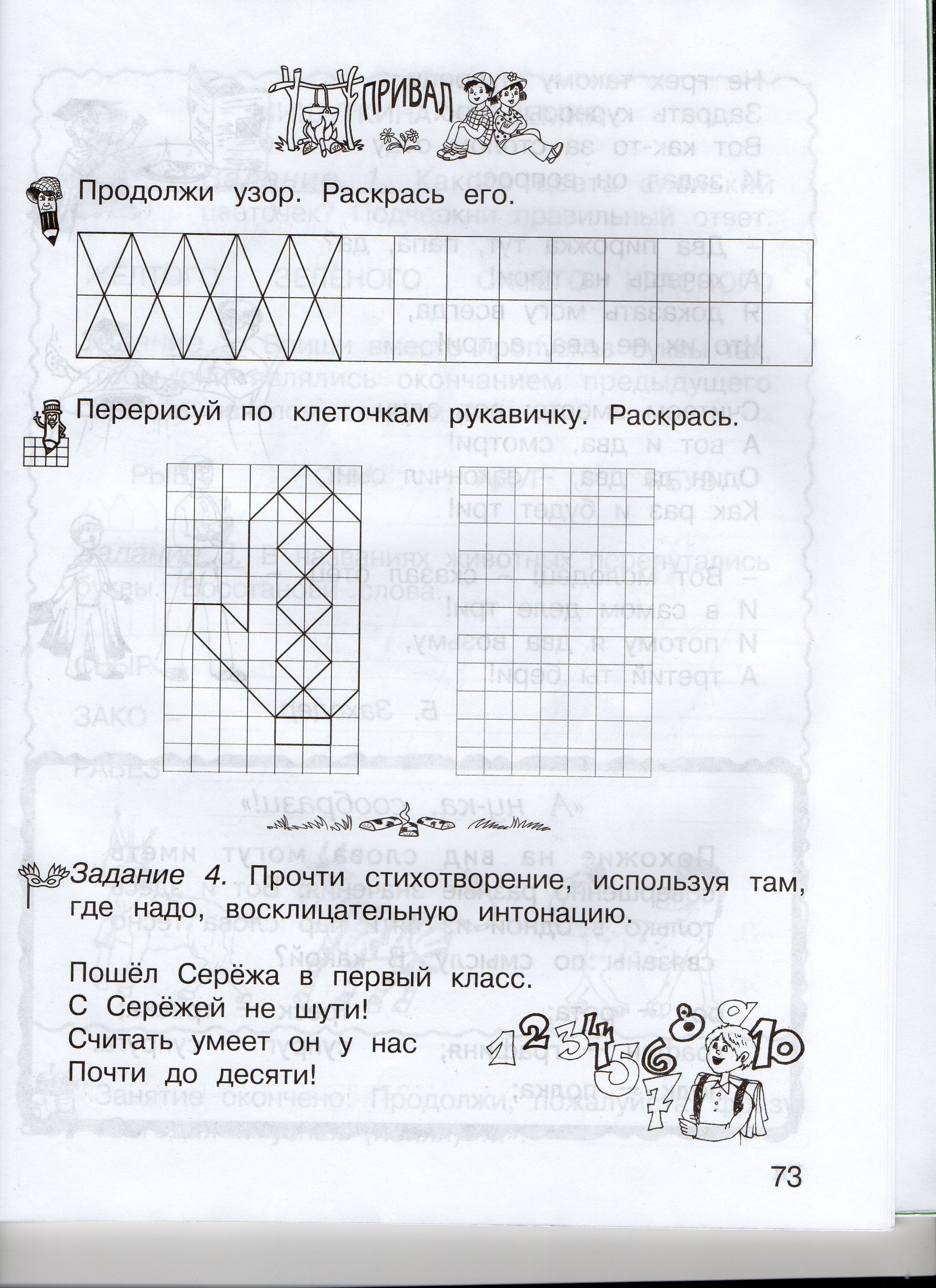 Задание 4. Прочти стихотворение, используя там, где надо, восклицательную интонацию.
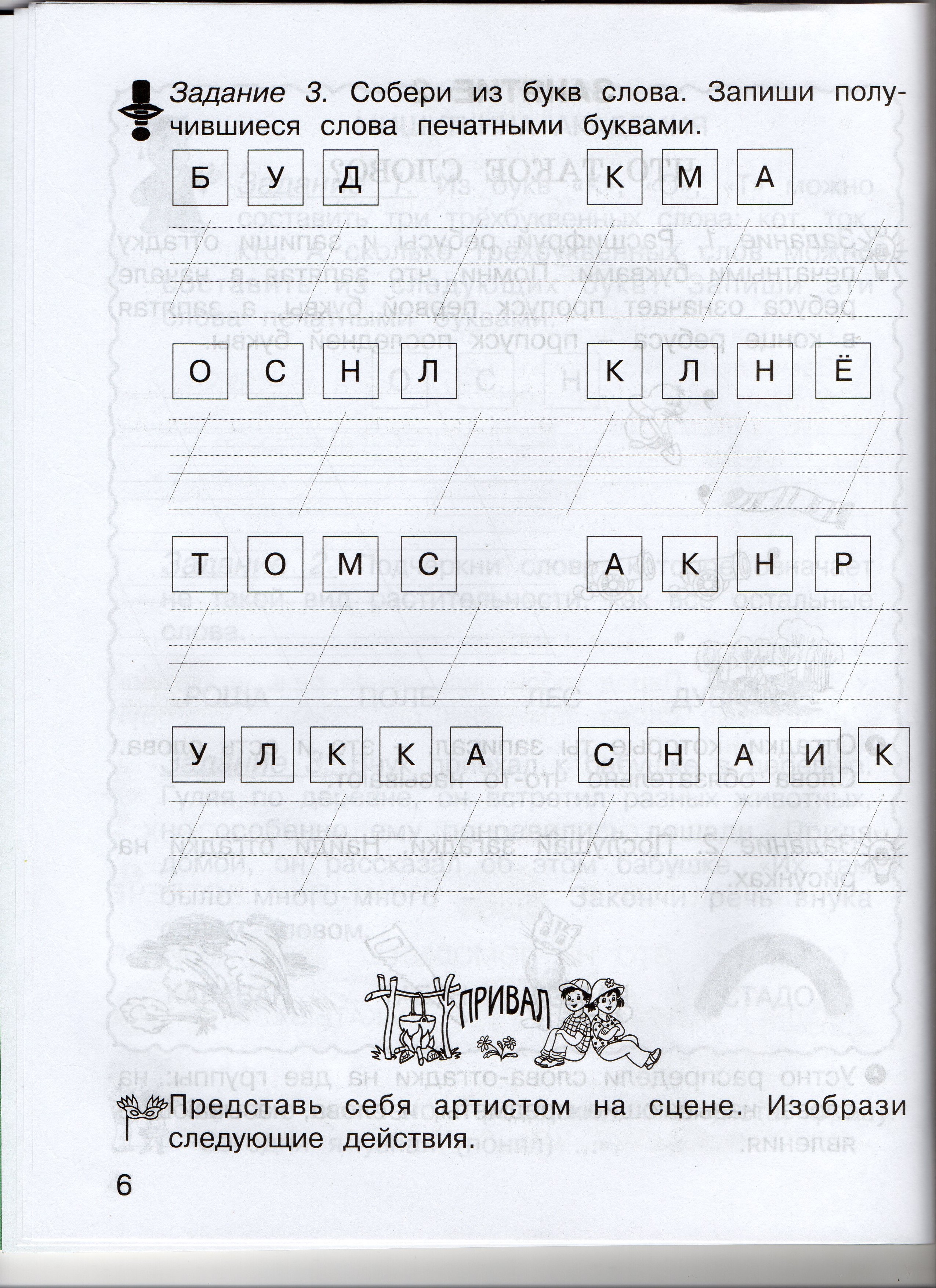 Пошёл Серёжа в первый класс.
С Серёжей не шути!
Считать умеет он у нас
Почти до десяти!
Задание 4. Прочти стихотворение, используя там, где надо, восклицательную интонацию.
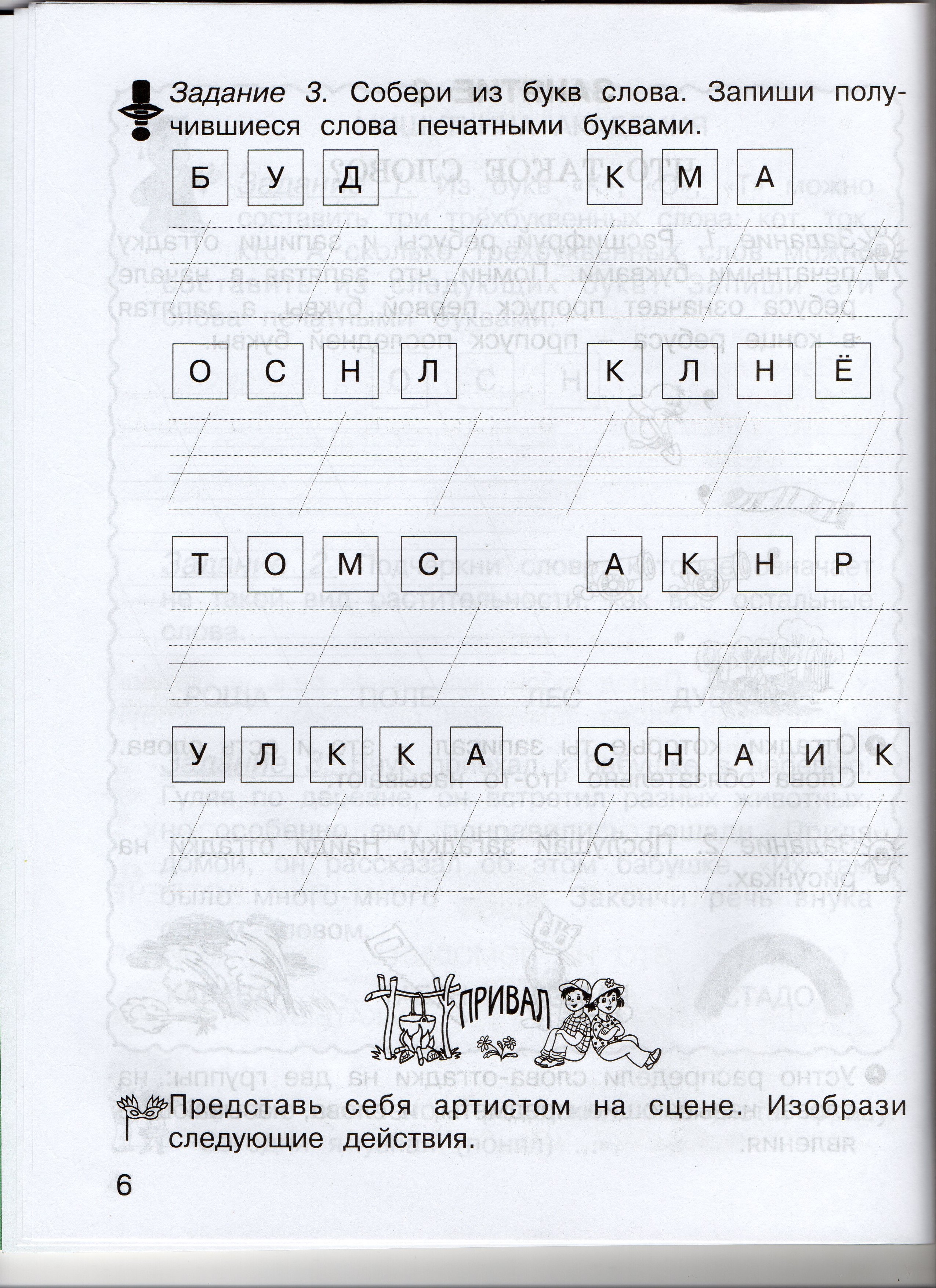 Не грех такому мудрецу
Задрать курносый нос!
Вот как-то за столом отцу
И задал он вопрос:
Задание 4. Прочти стихотворение, используя там, где надо, восклицательную интонацию.
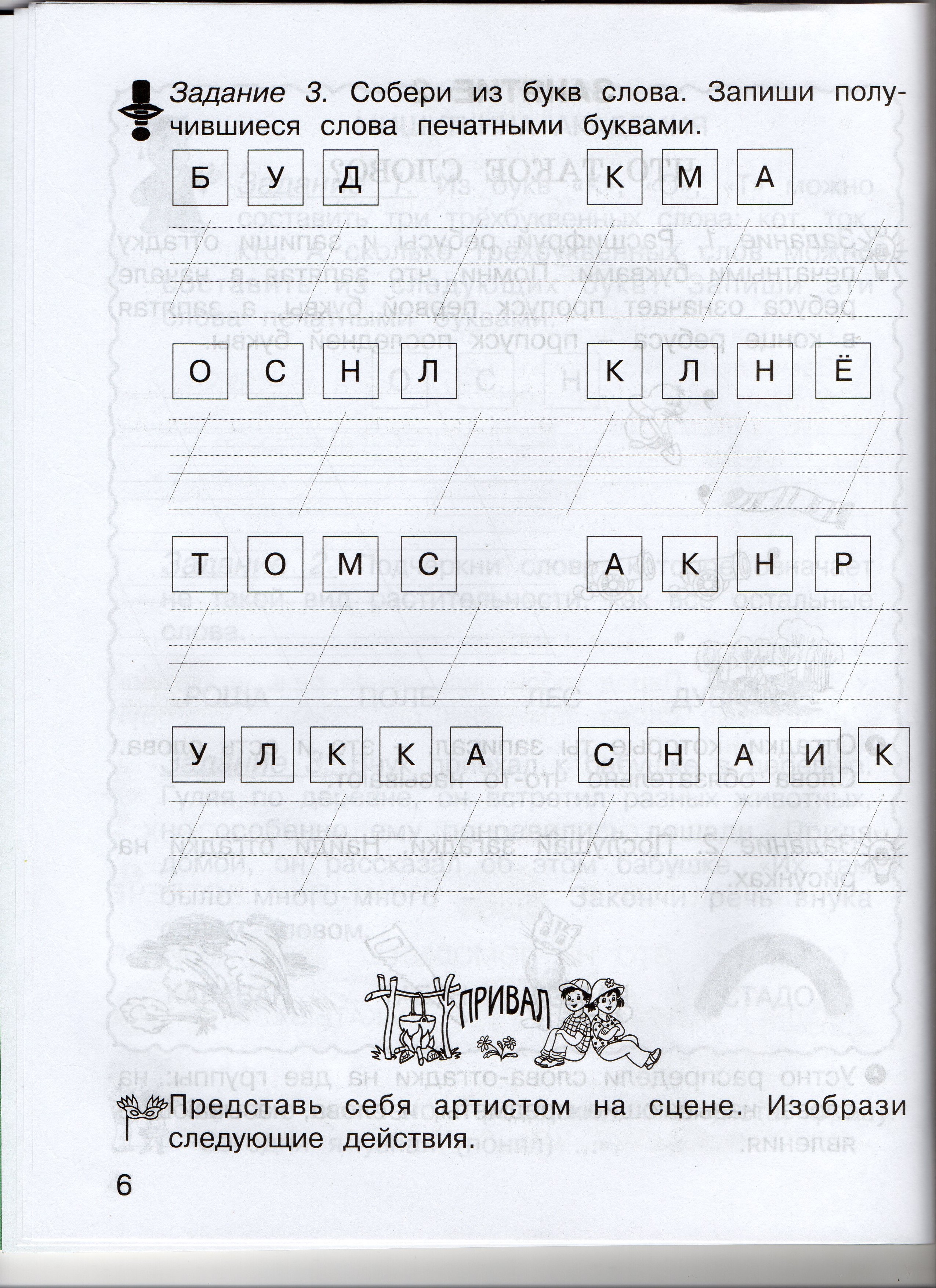 - Два пирожка тут, папа, да?
А хочешь на пари!
Я доказать могу всегда,
Что их не два, а три!
Задание 4. Прочти стихотворение, используя там, где надо, восклицательную интонацию.
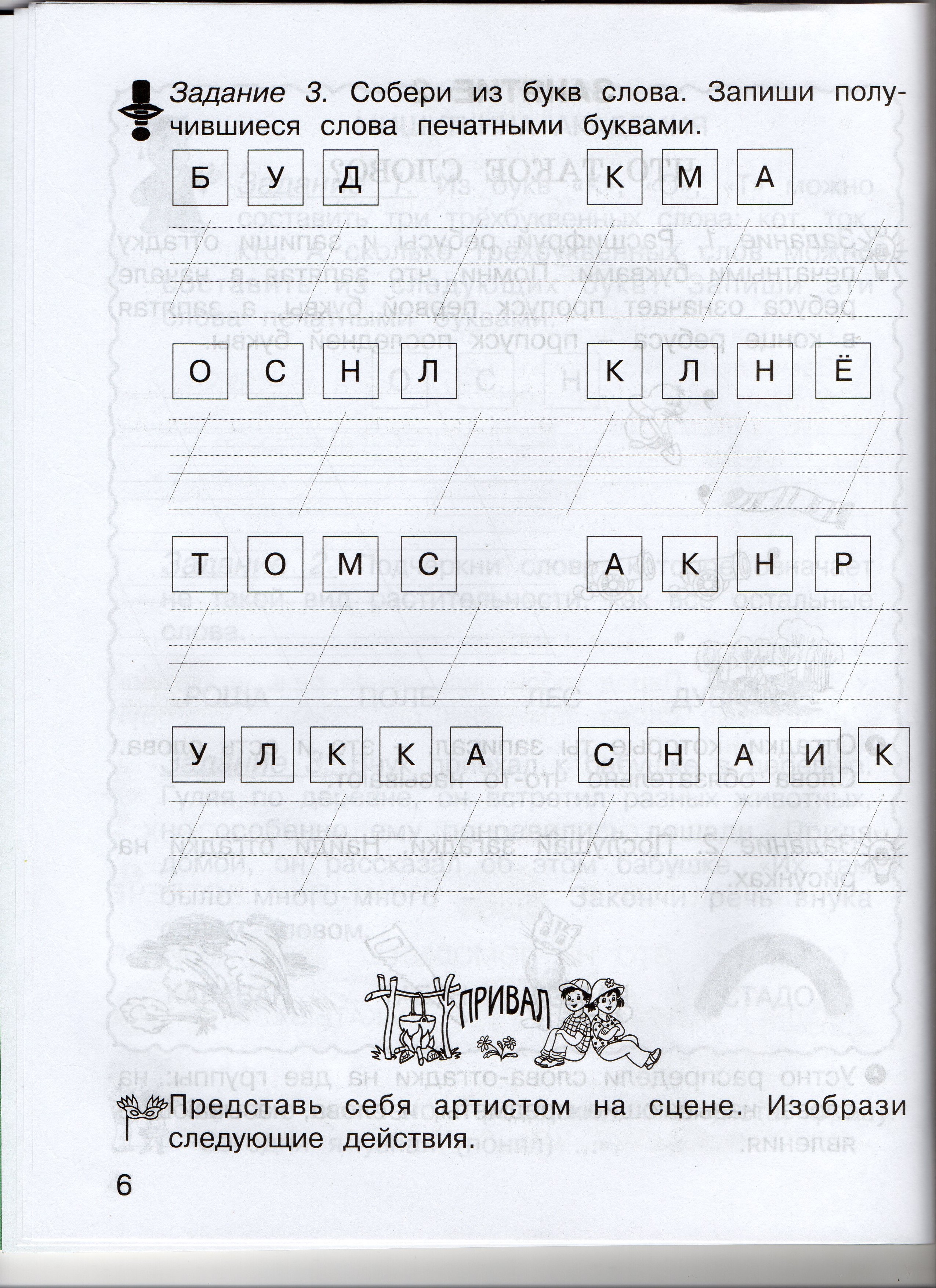 Считаем вместе: вот один,
А вот и два, смотри!
Один да два, - закончил сын, -
Как раз и будет три!
Задание 4. Прочти стихотворение, используя там, где надо, восклицательную интонацию.
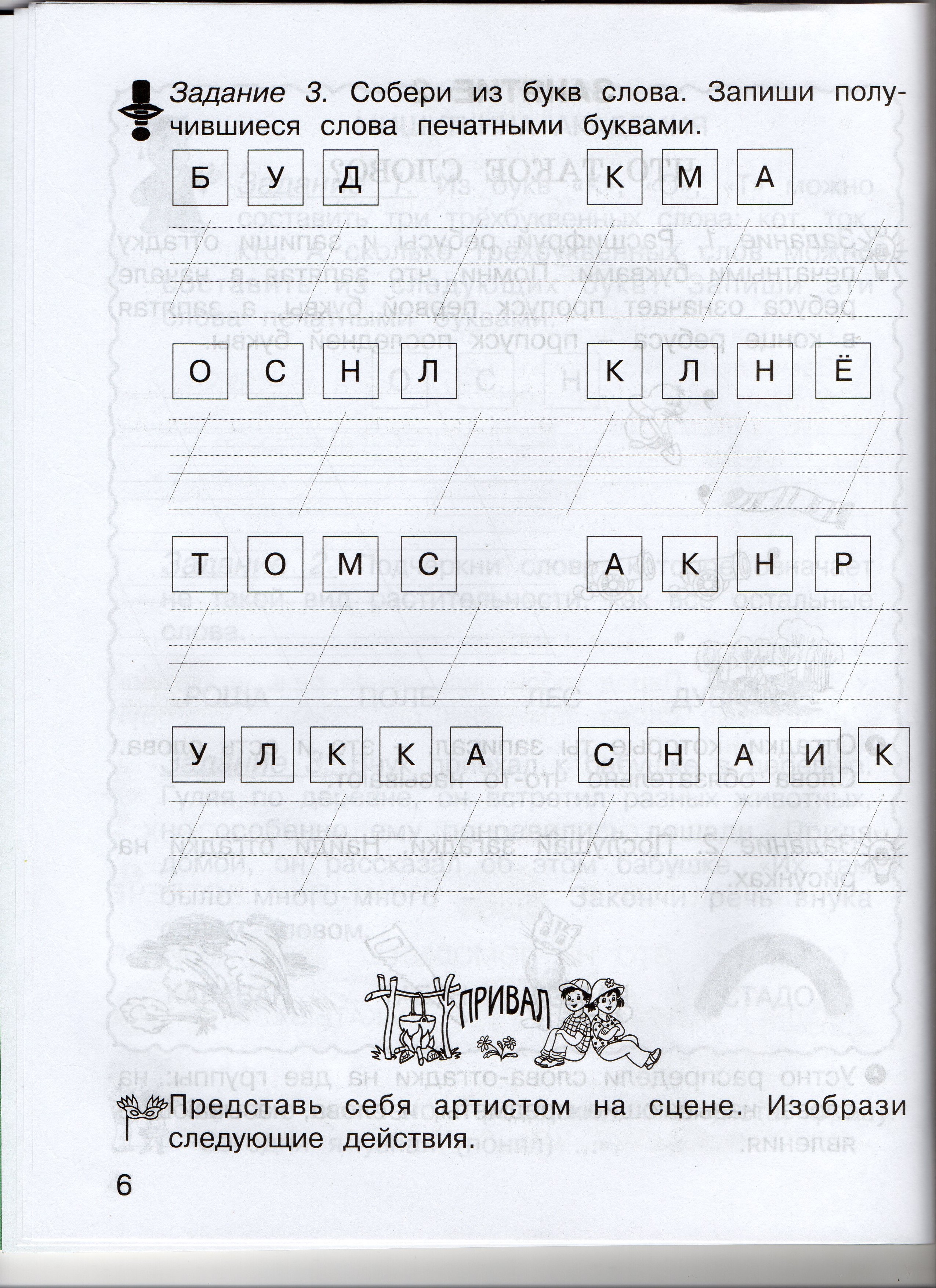 - Вот молодец! – сказал отец. -
И в самом деле три!
И потому я два возьму,
А третий ты бери!
                                         Б.Заходер
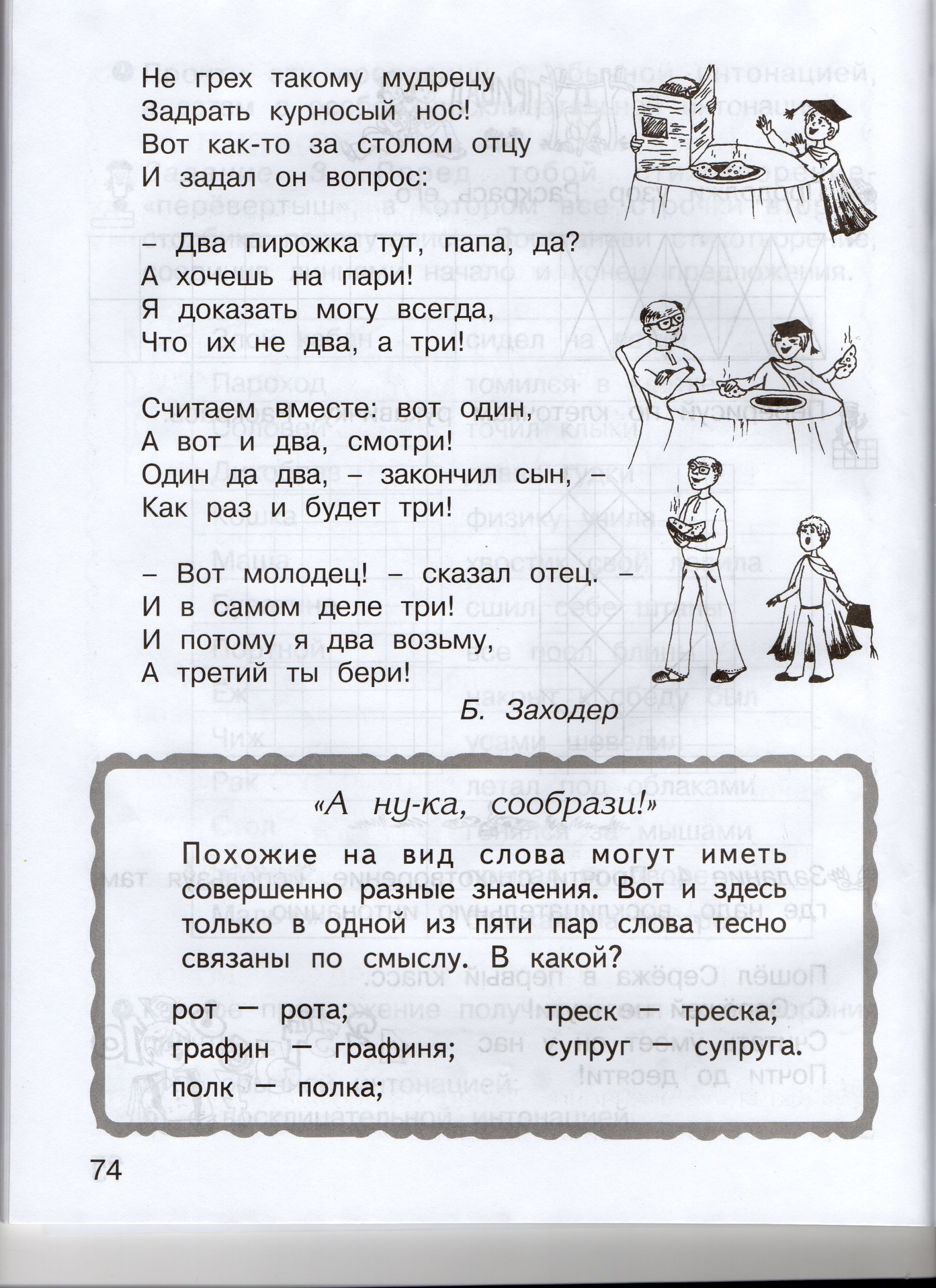 Проверка
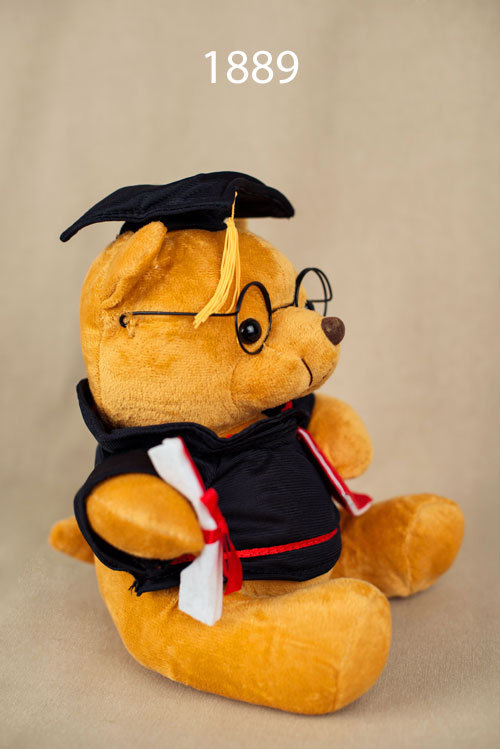 МИШУТКИНА
АКАДЕМИЯ
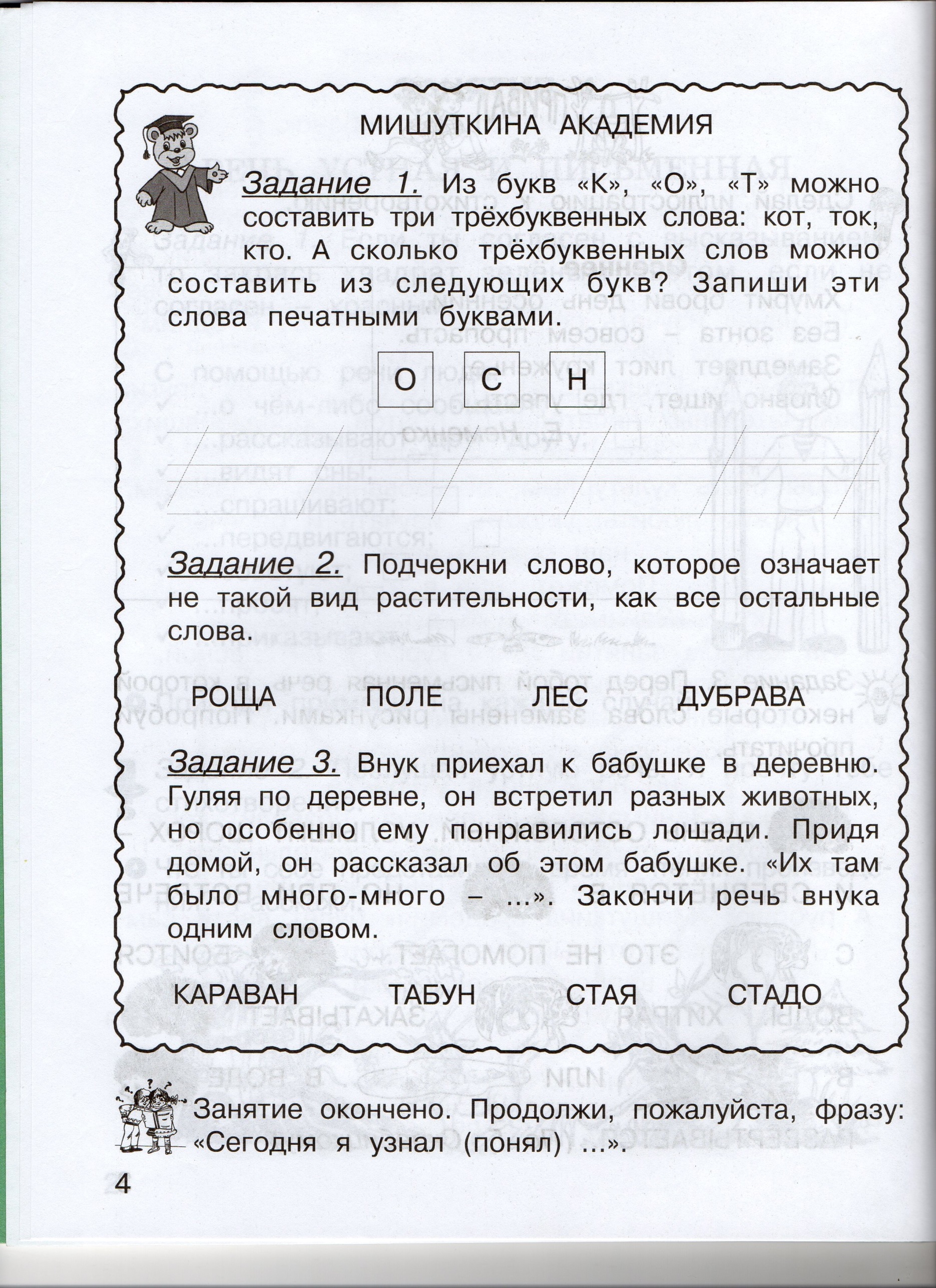 Задание 1. Какого цвета аленький цветочек? Подчеркни правильный ответ.
ЖЁЛТОГО
ЗЕЛЁНОГО
СИНЕГО
КРАСНОГО
Проверка
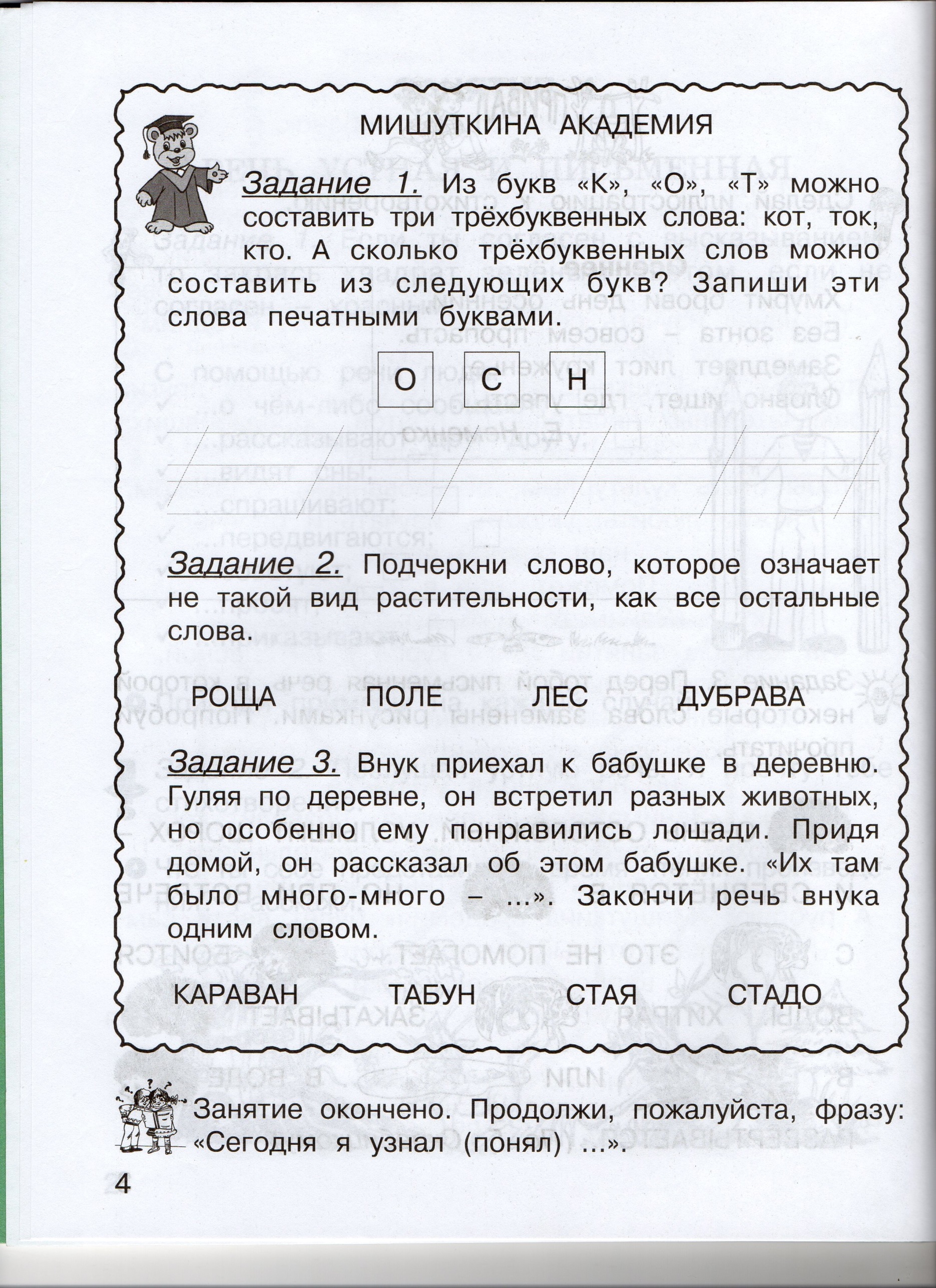 Задание 2. Впиши вместо пропусков буквы так, чтобы они являлись окончанием предыдущего слова и началом следующего.
РЫБА   ОМА   АДУГ   РБУЗ
К
Р
А
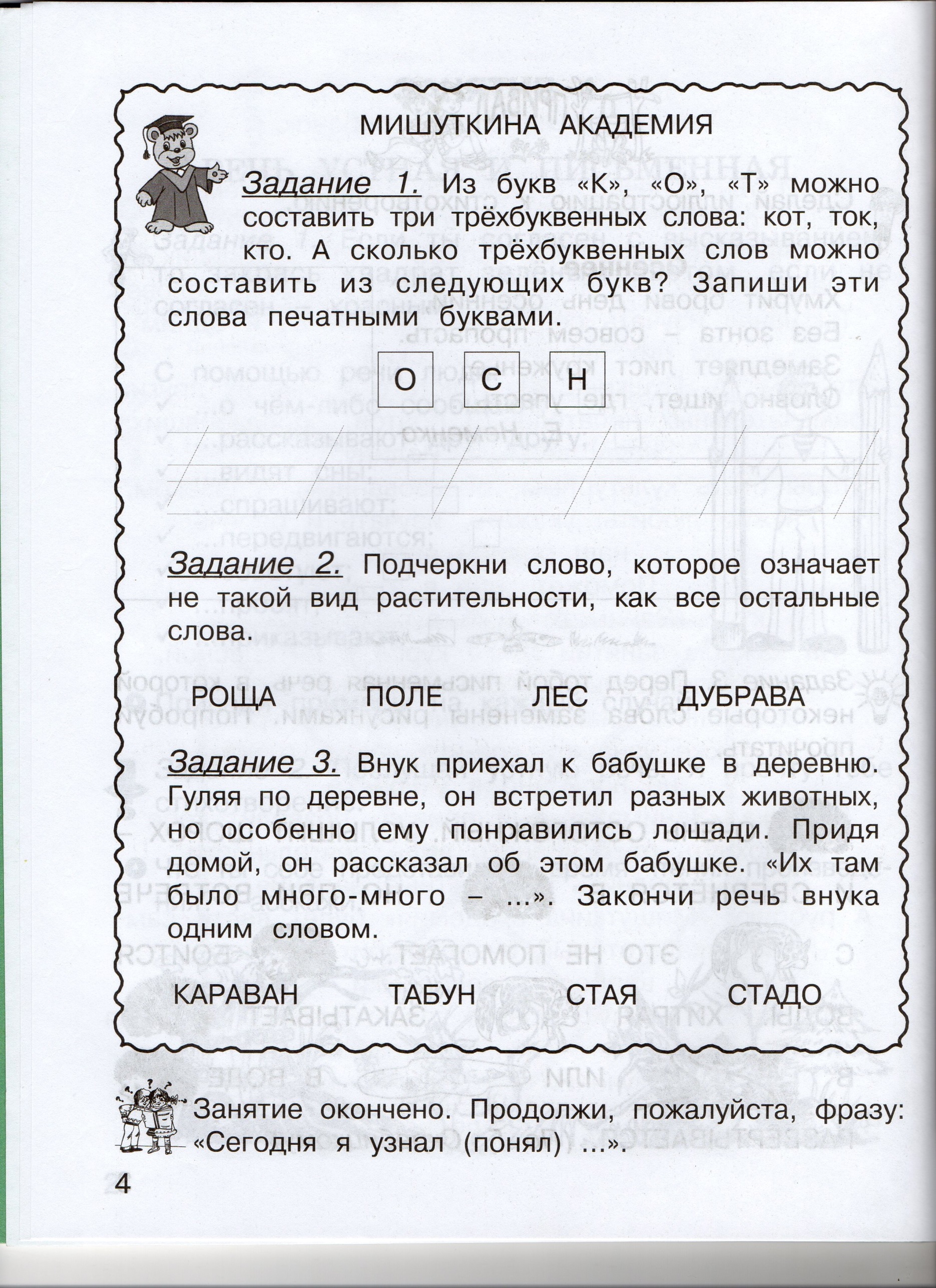 Задание 3. В названиях животных перепутались буквы. Восстанови слова.
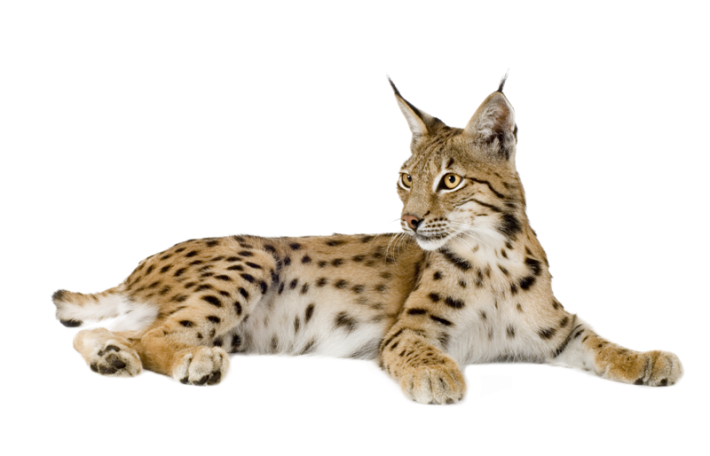 СЬЫР -
РЫСЬ
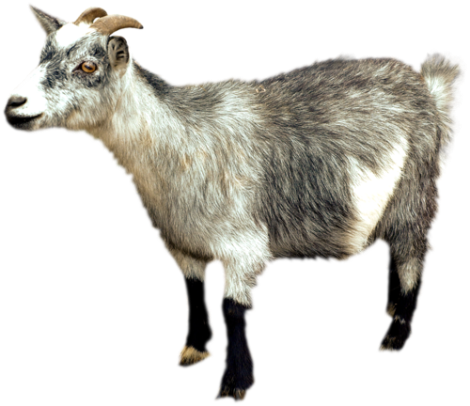 КОЗА
ЗАКО -
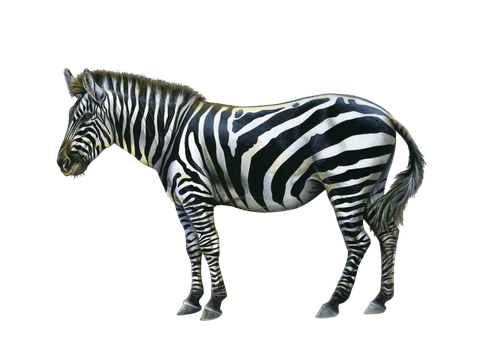 РАБЕЗ -
ЗЕБРА
Занятие окончено.
Продолжи, пожалуйста, 
фразу:
 «Сегодня я узнал (понял) …»
Источники информации
http://fortuna-777.ru/wa-data/public/shop/products/00/03/300/images/217/217.970.jpg 
http://pngimg.com/uploads/lynx/lynx_PNG1.png 
http://img-fotki.yandex.ru/get/9112/196138903.63/0_b9322_b974a298_L.png
https://t00.deviantart.net/pQ-hZtnq0iqfeHkzPFfxZ3mk1IA=/fit-in/700x350/filters:fixed_height(100,100):origin()/pre00/b0a3/th/pre/i/2012/340/3/8/png_zebra_by_moonglowlilly-d5n7vno.png